System klasyfikacji w parakajakarstwie
Historia
2015-IPC- kodeks klasyfikacji zawodników i międzynarodowe standardy
2003 IPC- Strategia klasyfikacyjna
1988 Seul- Igrzyska Paraolimpijskie
Przepisy klasyfikacyjne dla sportu paraolimpijskiego
2007 IPC- Kodeks Klasyfikacji i Międzynarodowe Standardy
1992 Barcelona- Igrzyska Paraolimpijskie
1948 Stoke Mandeville
System klasyfikacji specyficzny dla poszczególnych dyscyplin sportowych
System klasyfikacji medycznej
System klasyfikacji funkcjonalnej
PROCES KLASYFIKACJI ZAWODNIKÓW W PARAKAJAKARSTWIE
Internetowy program Międzynarodowego Komitetu Paraolimpijskiego (IPC) „Wprowadzenie do sportu paraolimpijskiego” jest dostępny dla każdego, kto chce dowiedzieć się więcej o IPC, ruchu paraolimpijskim i znaczeniu klasyfikacji. Został stworzony dla zawodników, trenerów, lekarzy sportowych, organizatorów wydarzeń sportowych oraz osób zainteresowanych sportem paraolimpijskim, które chcą poszerzyć swoją wiedzę.
10 niepełnosprawności kwalifikujących do uprawiania sportu paraolimpijskiego
Schorzenia, które uprawniają do współzawodnictwa w parakajakarstwie (tylko tułów i kończyny dolne)
Zaburzenie  siły mięśniowej
Zaburzenie biernego zakresu ruchu
Amputacje (niedorozwoje kończyn)
Różnica długości kończyn dolnych
Karłowatość
Hipertonia
Ataksja
Atetoza
Dysfunkcje narządu  wzroku
Dysfunkcje intelektualne
1
Analiza występowania jednej lub więcej z trzech wymienionych poniżej dysfunkcji (ocena czy dysfunkcja  jest trwała)
Zaburzenie  siły mięśniowej
Zaburzenie biernego zakresu ruchu
Amputacje (niedorozwoje kończyn)
Potwierdzenie występowania MINIMUM KWALIFIKOWALNOŚCI


3 testy (specyficzne dla każdego rodzaju łodzi  ( kajak kanadyjka). Na podstawie wyników, zawodnikowi zostaje przydzielona odpowiednia klasa sportowa
2
3
Kajak
MINIMUM KWALIFIKOWALNOŚCI
Jeśli NIE, zawodnik nie może zostać sklasyfikowany i klasyfikacja się kończy
Zawodnik musi stracić przynajmniej 4 punkty w jednej kończynie dolnej
Jeśli TAK, zawodnik wykonuje specyficzne testy
W każdym teście, uzyskany wynik, wskazuje odpowiednią grupę
KOŃCZYNY DOLNE
WYNIK: od 0 do 28
Grupa 1 (0-2 punkty)
Grupa 2 (3-17 punktów)
Grupa 3 (18-24 punktów)
Jeżeli zawodnik otrzyma więcej niż 24 punkty w ocenie kończyn dolnych, nie może on zostać sklasyfikowany
TUŁÓW
WYNIK: od 0 do 84
Grupa 1 (0-16 punktów)
Grupa 2 (17-68 punktów)
Grupa 3 (69-84 punktów)
OBSERWACJA NA WODZIE
WYNIK: od 0 do 12
Grupa 1 (0-3 punktów)
Grupa 2 (4-8 punktów)
Grupa 3 (9-12 punktów)
Kajak
Suma punktów z 3 przeprowadzonych testów, określa klasę startową zawodnika
KL1
KL2
KL3
3 PUNKTY
4-7 PUNKTÓW
8-9 PUNKTÓW
Kanadyjka
MINIMUM KWALIFIKOWALNOŚCI
Wynik oceny tułowia wynosi 10,5 punktów lub mniej ORAZ wynik oceny dwóch kończyn dolnych wynosi 20 punktów lub mniej (utrata 7,5 pkt lub więcej w teście stabilizacji tułowia i 8 pkt lub więcej w teście kończyn dolnych)
Wynik oceny kończyn dolnych wynosi 17 punktów lub mniej (utrata 11 punktów) w obydwu kończynach dolnych
Wynik oceny kończyn dolnych wynosi 4 punkty lub mniej (utrata 10 punktów) w jednej kończynie dolnej
Jeśli NIE, zawodnik nie może zostać sklasyfikowany i klasyfikacja się kończy
Jeśli TAK, proszę, wskazać jedną z poniższych opcji
Po potwierdzeniu wyników z 3 testów: tułowia, kończyn dolnych i obserwacji na wodzie, należy obliczyć punktację, aby przydzielić zawodnika do odpowiedniej klasy
Kanadyjka
PODSUMOWANIE KLASYFIKACJI
TUŁÓW
(0-13,5 punktów)
TUŁÓW
(15-18 punktów)
TUŁÓW+ KOŃCZYNY DOLNE+ OBSERWACJA NA WODZIE= SUMA
KOŃCZYNY DOLNE (≤18 pkt) OBSERWACJA NA WODZIE (≤18 pkt)
0 pkt
1-27 pkt
≥28 pkt
VL3
VL1
VL2
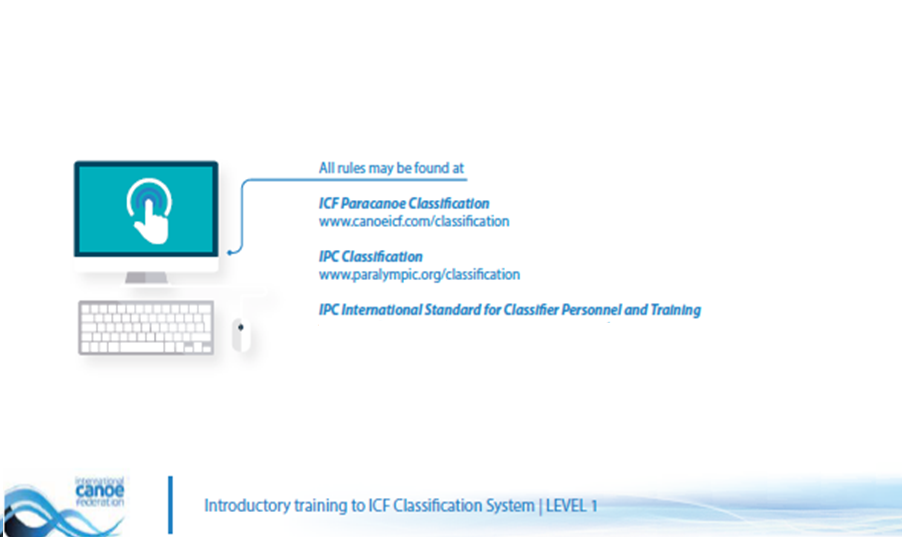 WSZYSTKIE PRZEPISY MOŻNA ZNALEŹĆ NA:
Thank you 

Maria de Fatima Fernandes Vara
ICF 
Head of Classification